Tema Skol-IF
BUN 2024-01-25
Vad är Skol-IF
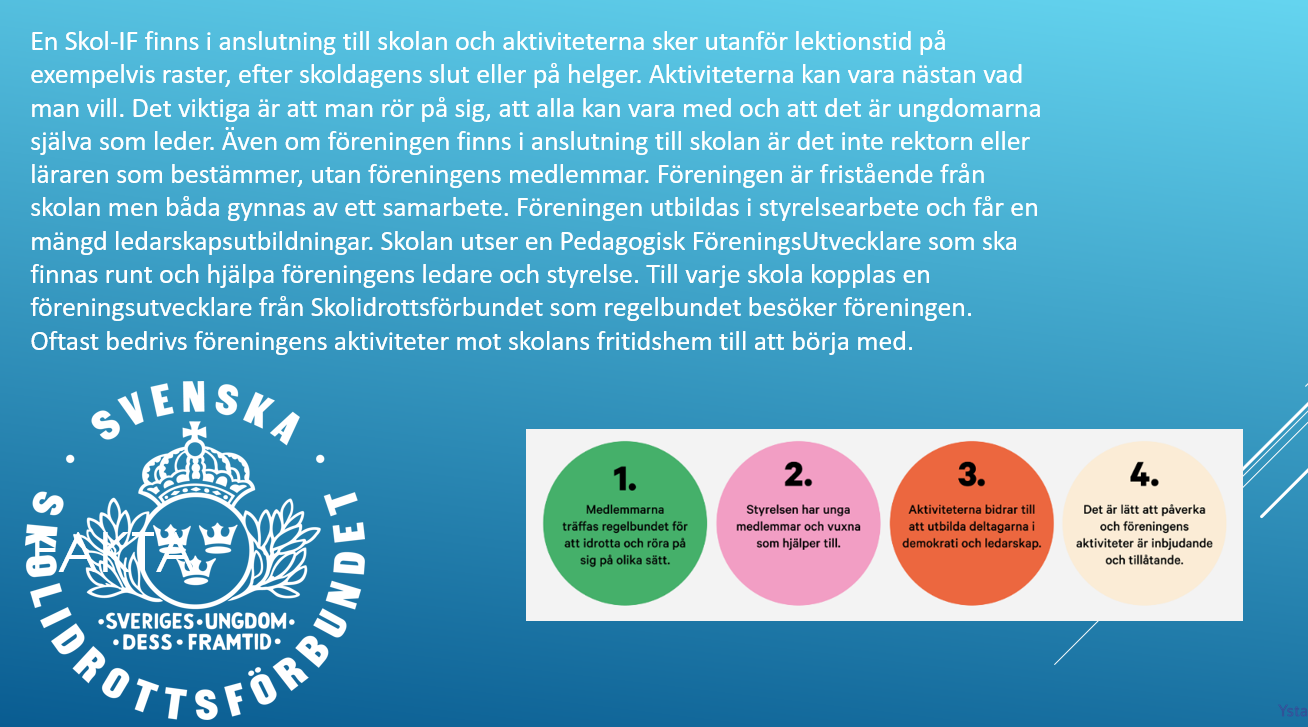 Kostnadsfritt
Ideellt men gynnar skolan
Närhet – krävs ingen transport
Alla är välkomna
Syfte och mål
Hitta elever i åldrarna 11-15 år som behöver växa som individer och få en meningsfull roll och fritid genom ledarskapsutveckling/utbildning.
Skapa förebilder äldre och yngre barn.
Erbjuda gratis aktiviteter och inte enbart rörelseaktiviteter för åldrarna 6-16 år.
Få högre beläggning på våra fritidshem i åldrarna 10-12 år.
Samarbete Utbildningsförvaltning och Kultur och Fritidsförvaltning för alla barns bästa fritid, genom att erbjuda aktiviteter även ute på landsbygden och nära samarbete med Ungdomens hus.
Öka på möjlighet för föreningarna att samarbeta med t.ex. näringsliv och äldreomsorgen = Stärka banden mellan skola och civilsamhälle.
Mobilisera tillsammans med skolledning, förvaltning, förtroendevalda, ideell sektor och näringslivet för att skapa reell systemförändring kopplat till synen på gränsen mellan skolans uppdrag och fritidsaktiviteter. 
Att vi ska få fler VÄLMÅENDE barn och unga
Förutsättningar
Ystads kommun, Kultur och fritidsförvaltning och Utbildningsförvaltning har tecknat avtal med Skolidrottsförbundet i Skåne.
Skolidrottsförbundet i Skåne har avtal med Vinnova för att öka de finansiella möjligheterna att lyckas med skolidrottsföreningarna. Ystad är en part av detta avtal.
Projektets syfte och mål är att bidra till att fler barn når gymnasiebehörighet, detta genom att sammanslå skolas uppdrag och civilsamhällets kompetens och nyttja varandras forum och resurser. Övergripande mål för denna pilot är att: - Ta fram en innovativ prototyp som ger en tydlig uppdragsbeskrivning och arbetsmetod för skol-och fritidspersonal som vill arbeta med skol-IF. - Mobilisera tillsammans med skolledning, förvaltning, förtroendevalda, ideell sektor och näringslivet för att skapa reell systemförändring kopplat till synen på gränsen mellan skolans uppdrag och fritidsaktiviteter.
Politiker, förvaltningar, rektorer och personal ska förstå mervärdet med att vi satsar på skolidrottsföreningar, genom att få ta del av processplan.
Tätt samarbete och regelbundna avstämningar mellan förvaltningarna och våra skolidrottsföreningar.
Antal skolidrottsföreningar i Ystad
Ungdomens hus har tillsatt resurser för att stötta våra skolidrottsföreningar på olika sätt.
Processplan
Framför oss
Våren 2023 och hösten 2024

Skolidrottsförbundet i Skåne tror på Ystads kommuns processplan och kommer anställa en föreningsutvecklare på 100% fr.o.m. januari 2024 till hösten 2025, tack vare Vinnovaprojektet. Denna person kommer hjälpa alla skolidrottsföreningar med styrelsearbete, administration, coachning till ledare m.m. Detta ska ses som en resurs för alla våra skolor.

Därför är vår ambition att koppla på Källan, Område Väster, Backaskolan och Löderups skola under våren eller tidig höst.
Skolidrottens dag i Ystad

Vi kommer arrangera en dag då vi sprider allt bra arbete som görs i våra föreningar, för att inspirera fler elever att engagera sig i skolidrottsföreningar.
Arrangörer är Utbildningsförvaltningen & Kultur- och fritidsförvaltningen, med Ungdomens hus och våra befintliga skolidrottsföreningar.